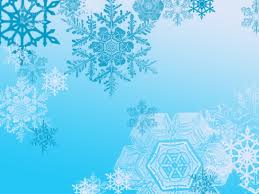 Снеговик     и   Яга
Развлечение в средней группе
Выполнила
Инструктор по физической культуре Петрова Л.В
г.Бердск . 2015
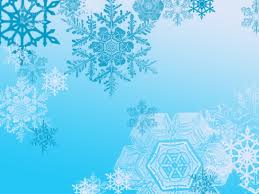 Быстро,  мяч, скачи  по кругу,
Расскажи скорей  ты другу, 
Чем  зима  нам нравиться,
Русская красавица?
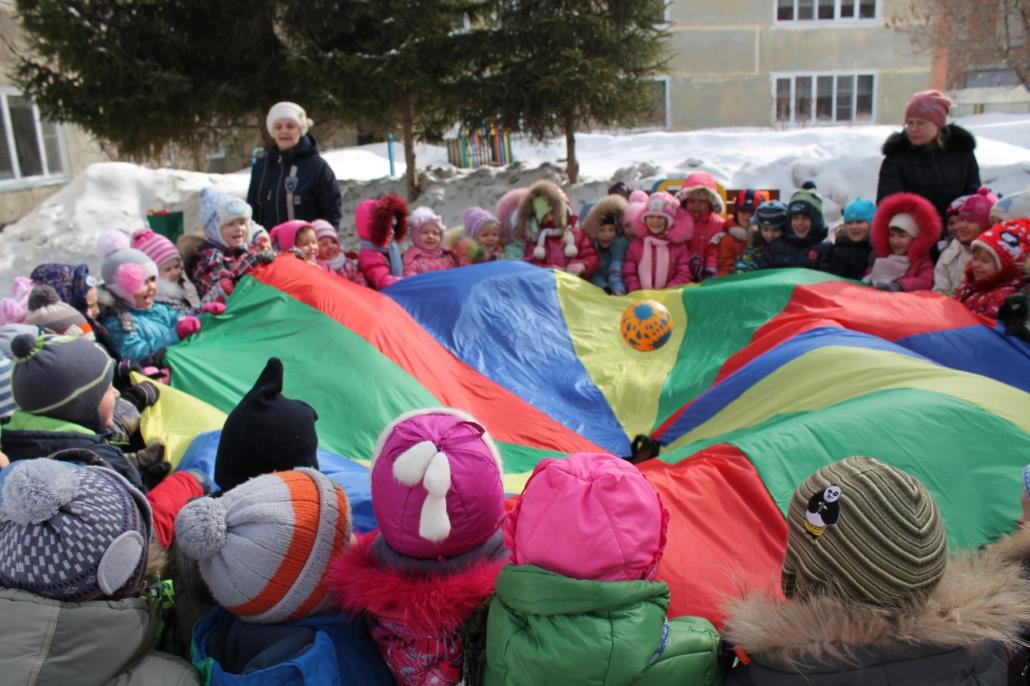 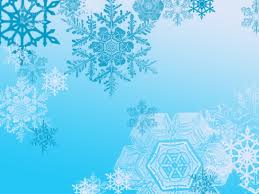 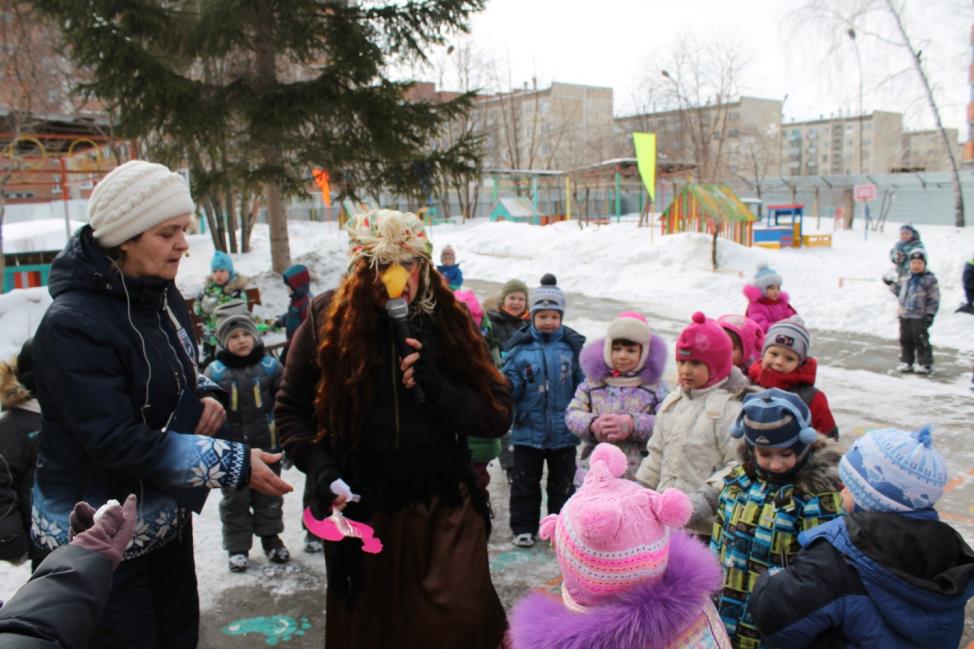 К  нам  Яга пришла -
Чудеса принесла.
С  нами сделала зарядку,
Поиграла для порядка.
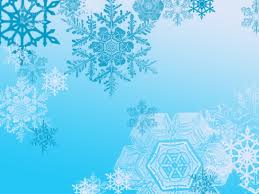 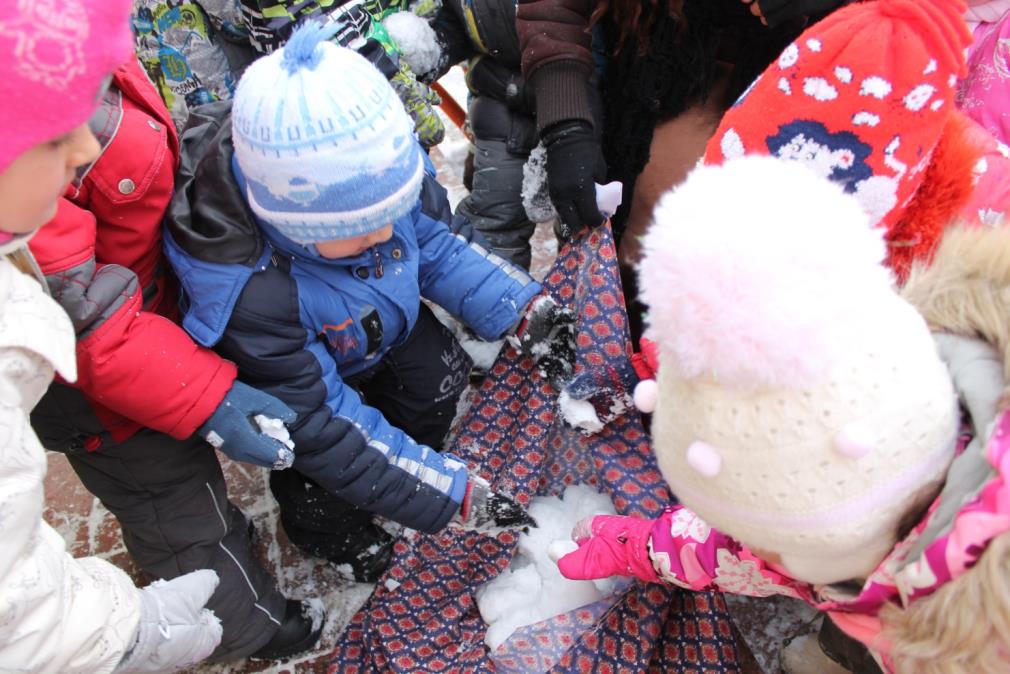 Мы  в мешок  снежки  бросали,
мы Яге 
все помогали.
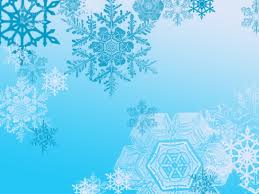 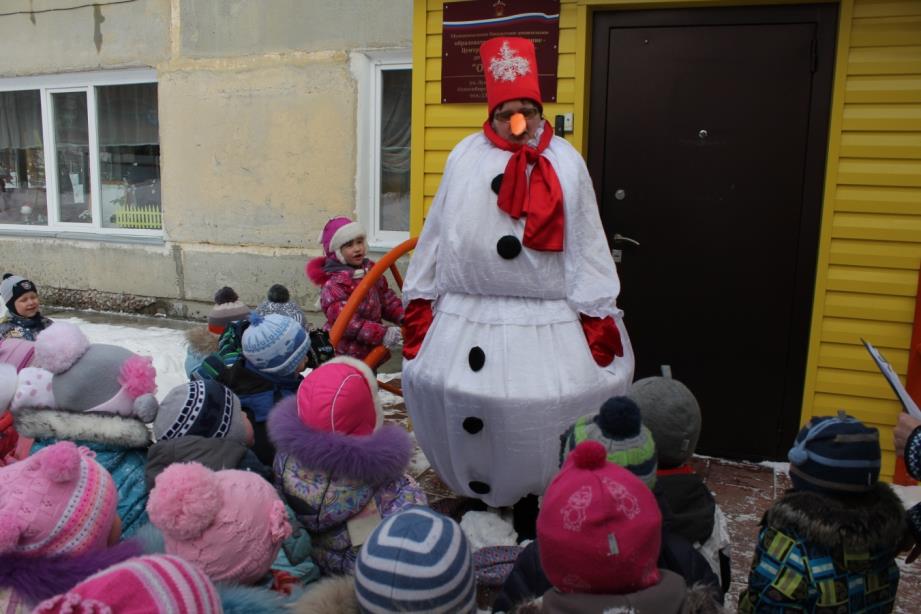 Получился 

снеговик ,

весельчак  и 

Озорник,
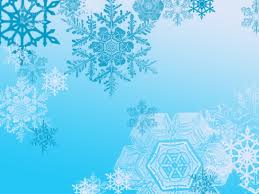 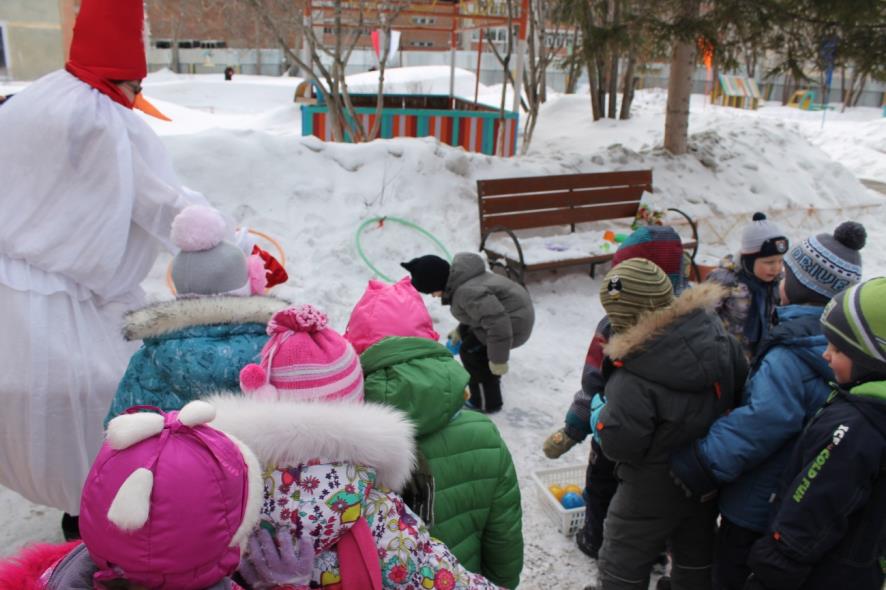 С  нами  он  в 

снежки  играл ,
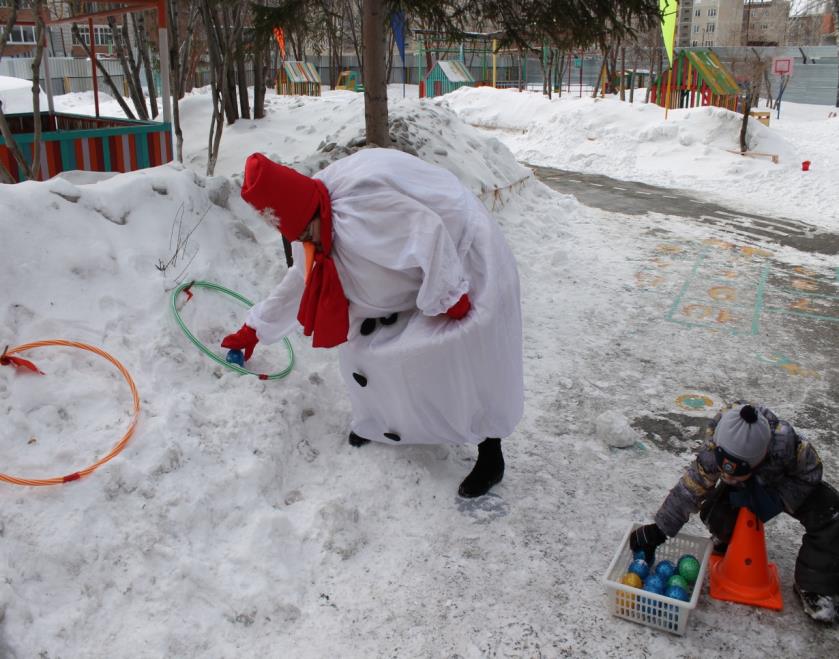 Метко  в 

обруч   попадал.
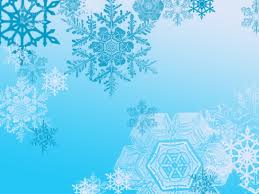 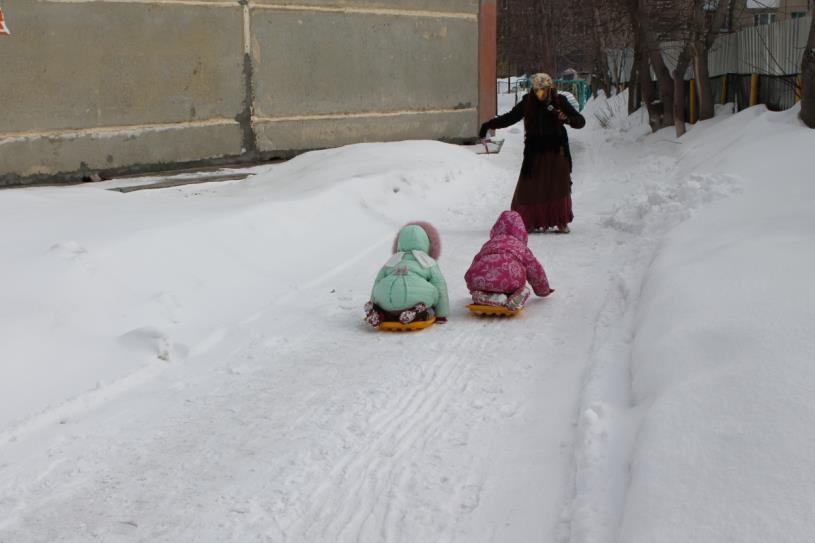 Словно  в ступе  на ледянке,,
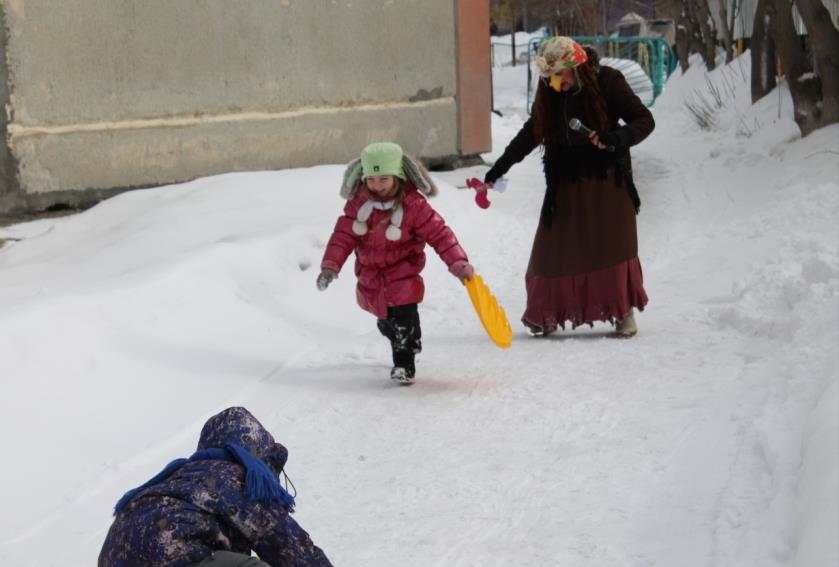 Лихо  мчимся мы  к   Яге.
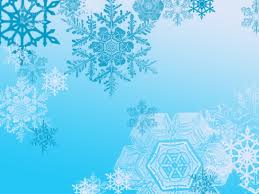 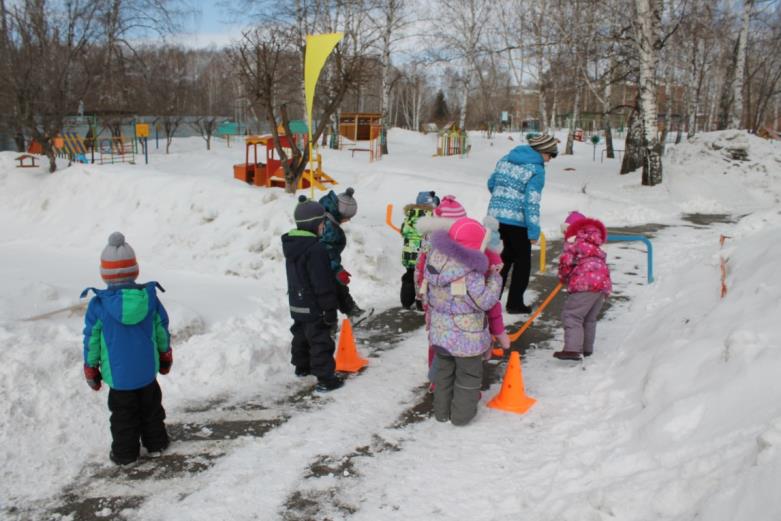 А затем в хоккей играли,
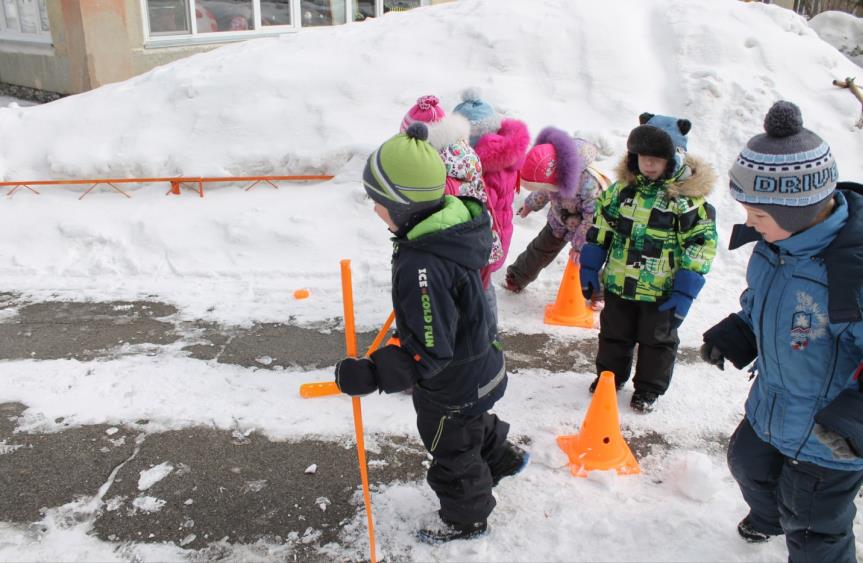 Дружно шайбу забивали.
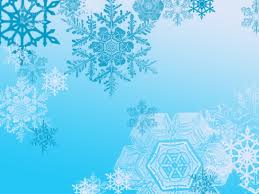 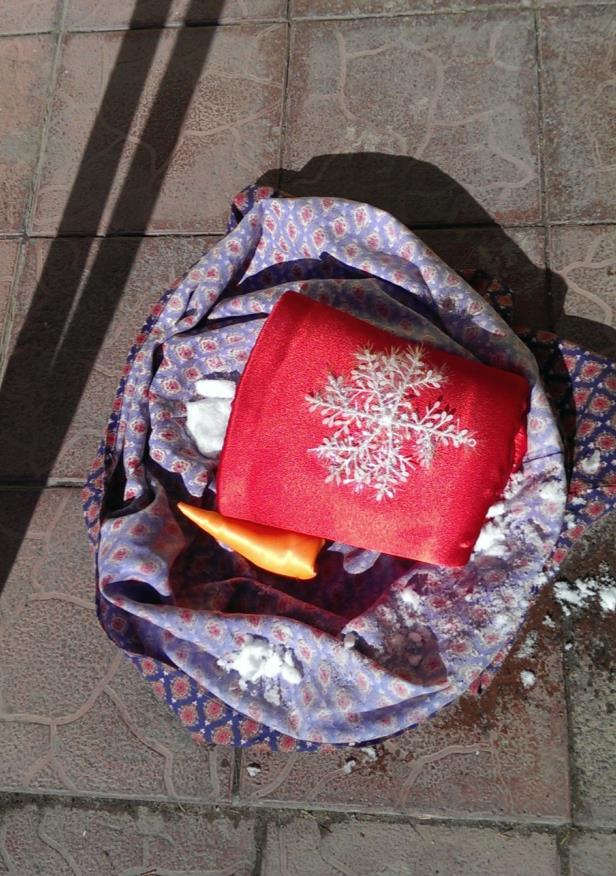 Шапка, нос- морковь, 
Снежок,
Ну  а  где  ж СнеговиЧёк?
Видно  он  растаял весь,
А ведь , только  что  был  здесь.
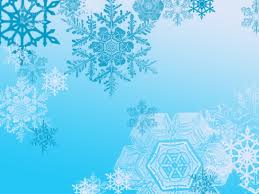 А в мешке подарки ,вот!

Эй,  детишки  на  летайте
 
и   подарки  получайте!
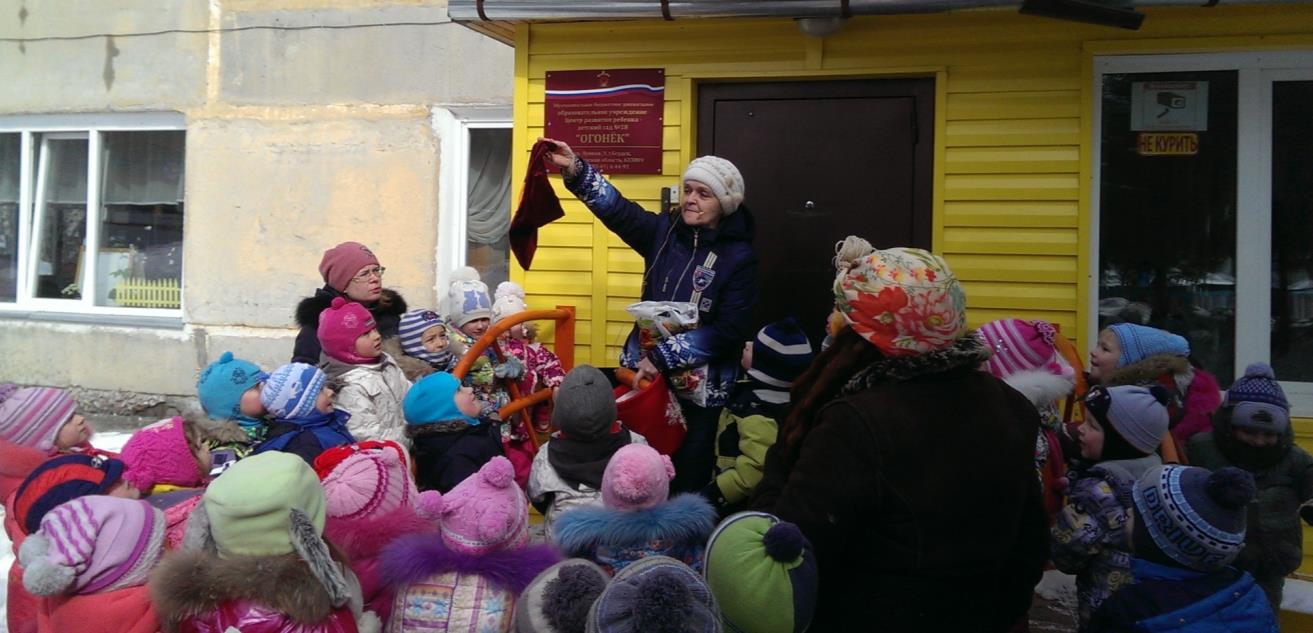 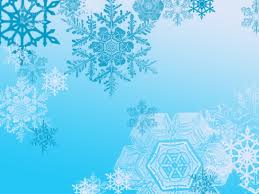 Праздник закончен, пора расстаться.
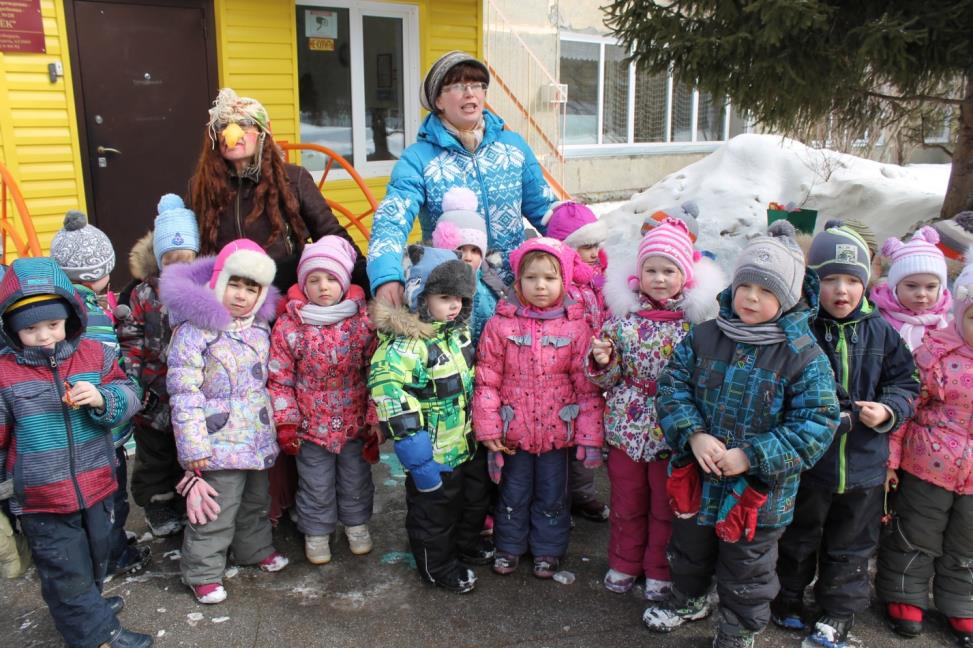 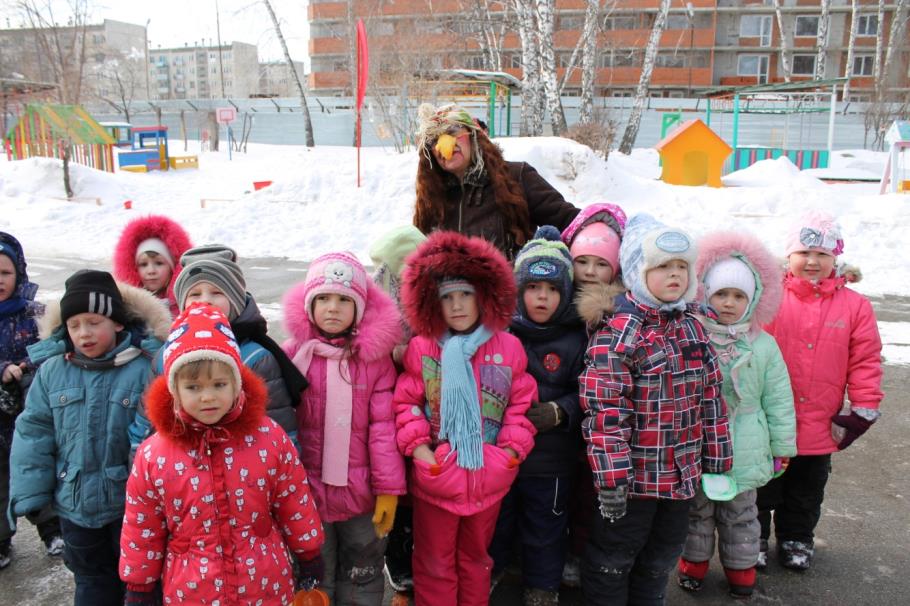 Новые встречи 
ждут впереди.
Спасибо за внимание